DrawingBoard PPT Addin
Human Body Basics
30 November 2019
Copyright Next2Office.com
1
Running Athlete
Your Text Here
Your Text Here
Your Text Here
Your Text Here
Your Text Here
Your Text Here
Your Text Here
Your Text Here
30 November 2019
Copyright Next2Office.com
2
Heart Care
Label
Your Text Here
30 November 2019
Copyright Next2Office.com
3
Body Weight
Obese
Over Weight
Underweight
Healthy Weight
Your Text Here
Your Text Here
Your Text Here
Your Text Here
30 November 2019
Copyright Next2Office.com
4
Medical Prescription
Label
Your Text Here
Label
✔
Label
Label
✔
Your Text Here
Label
✔
Label
Your Text Here
Label
✔
Label
Label
✔
Your Text Here
Label
Your Text Here
30 November 2019
Copyright Next2Office.com
5
Choose from 100s of categories in Object Store
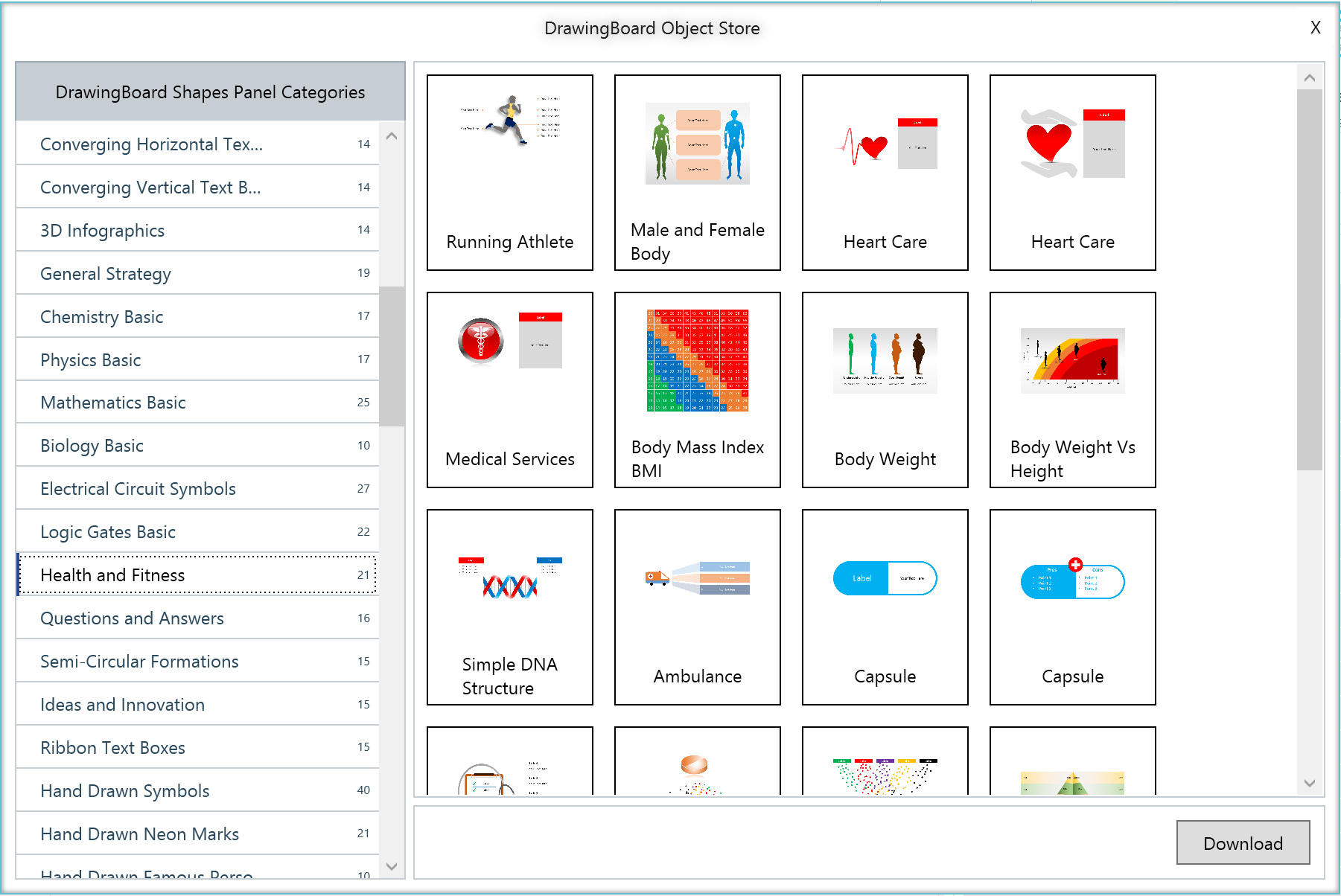 Health and fitness related ppt objects
Progress Meters
Download in 1 click
Watch Video: https://www.next2office.com/Tutorials.aspx
30 November 2019
Copyright Next2Office.com
6
The power of DrawingBoard’s Shapes Panel
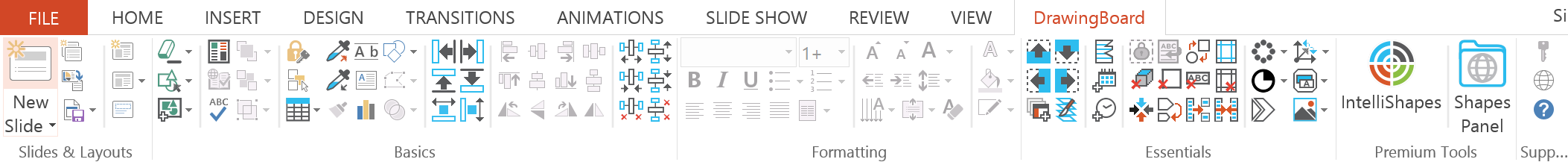 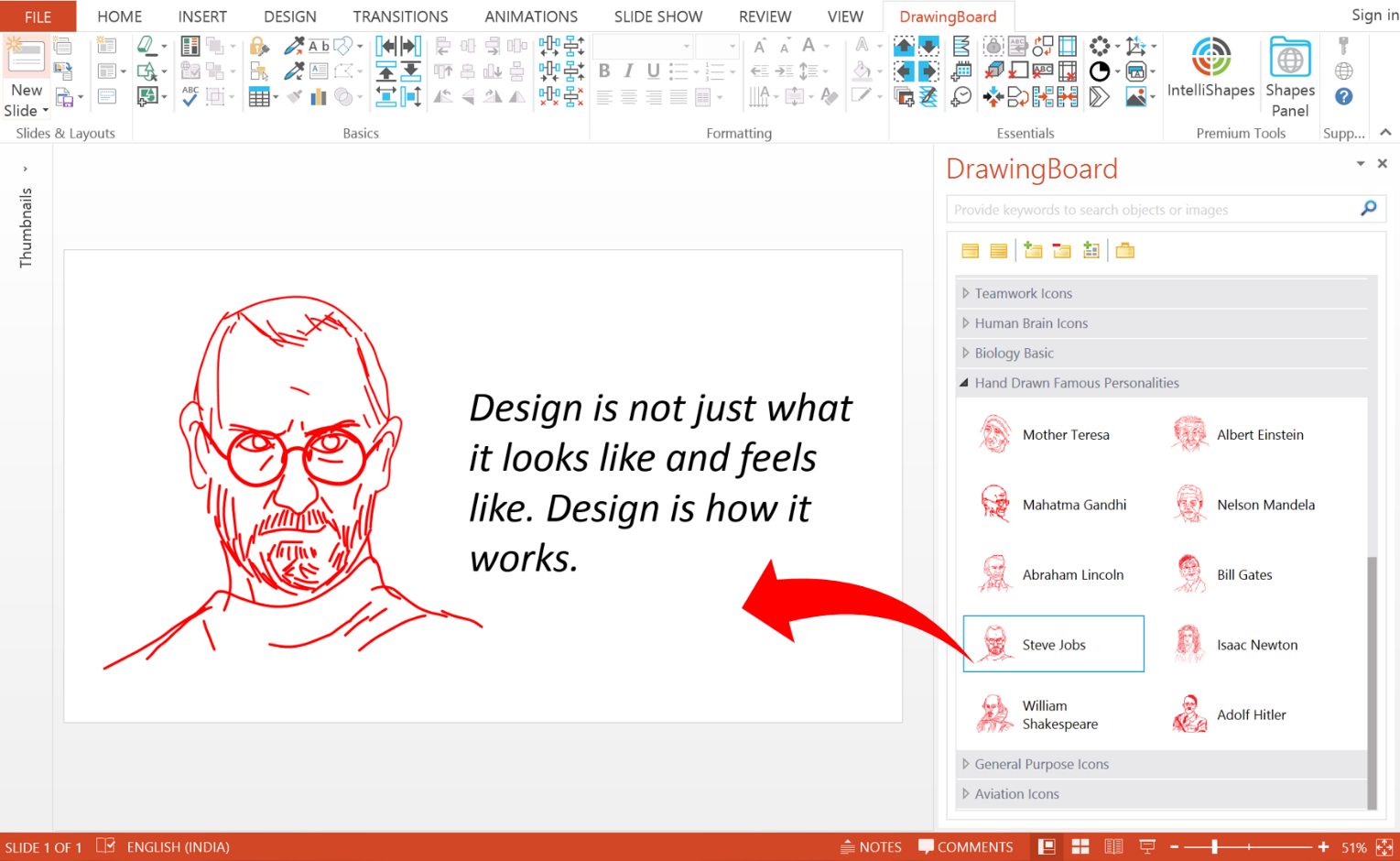 Smart Search Feature
Objects organized into category for meaningful classification
Objects displayed as icons with names and description
Drag and Drop action to insert the object into your slide
Watch Video: https://www.next2office.com/Tutorials.aspx
30 November 2019
Copyright Next2Office.com
7